Straight and Balanced
(Luke 3:4-6)

Twelve series
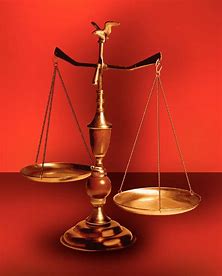 #1 – 12 Evidence of Brotherly Love with Philemon 
#2 – 12 Reproofs & Corrections for Good Works with James 
#3 – 12 Helps to be Hid with Christ in God with Colossians
#4 – 12 Helps to Keep Believers from Falling with Jude

What Old Testament book next?
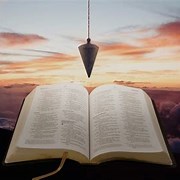 OT:  Ps 5:8, Pr 4:25-27
Amos 7:7-8, Is 28:13, 17

NT:  Mt 3:3, Acts 9:11 
Hebrews 12:13
OT:  Deut 25:13-16  
Daniel 5:25-28

NT:  Hebrews12:1
1 Cor 3:11-15
Fellowship Church,  October 29, 2023, by Bill Heath
12 Helps to be Hid with Christ in God with Colossians

Time:   62 AD						Colossians is a 15-minute read

Place:   Apostle Paul in Prison in Rome, to the local church at Colossae (read to Laodicea)

Characters:  Good - Paul & Timothy / Epaphras & Onesimus (Philemon)
                      Evil – any man, let no man (Colossians chapter 2)

Purpose:   doctrine, reproof, correction, & instruction (2 Timothy 3:16-17)

Keywords:  Body-7x, Head-3x.  Death-Resurrection-5x.  Mystery-4x, Beguile-2x, Reward-2x.  
               Father-27x, Son-65x, Holy Spirit-1x.   James:  Father-36x, Son-7x, Holy Spirit-0x.

Prayer:  for Colossians (1:3, 1:9-18), continual (4:2), request (4:3-4), sanctification (4:12)

Straight:   Understanding our identity in Christ helps us grow in Christ 

Balanced:   Beware of words and deceptions that rob you of present and eternal riches
Revelation 3:4-21
4 And unto the angel of the church of the Laodiceans write; These things saith the Amen, the faithful and true witness,   
the beginning of the creation of God; 

15 I know thy works, that thou art neither cold nor hot: 
I would thou wert cold or hot. 16 So then because thou art lukewarm, and neither cold nor hot, I will spue thee out of my mouth.   (Col 4:13)
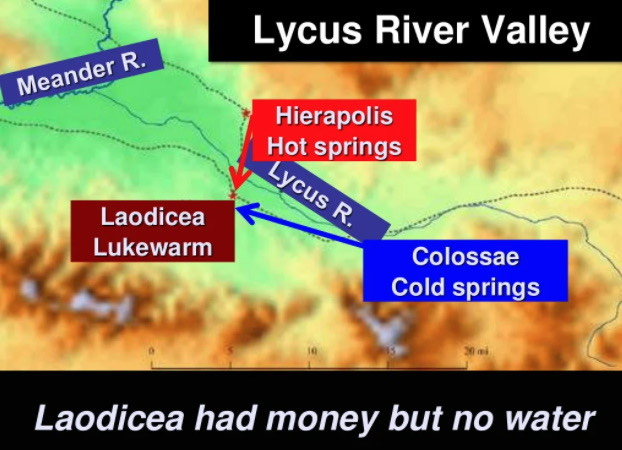 (Col 1:2, 7)
(Col 1:16,  < Gen 1:1)
(Colossians 4:13, tri-city area)
21 To him that overcometh will I grant to sit with me in my throne, even as I also overcame, and am set down with my Father in his throne.
(Colossians 3:4  Christ’s return with us in glory)
12 Helps to be Hid with Christ in God with Colossians
This is a young church, 3-5 years old, growing in Christ (chapters 1, 3-4). 
Four false ideas and practices are entering a young body of believers and taking away from the sufficiency of their position in Christ, replacing the real thing, mixed with weak substitutes (chapter 2).
Help		   Doctrine:  1:1-29  (the believer’s identity in Christ)                     Scripture  1) Faithful brethren & pastor	  - Love in the Spirit					1:1-8 2) Christ the Preeminent   	  - Prayer: Intercession, thanks & praise		1:9-18 3) Christ the Reconciler		  - Christ the head, church the body - Christ in you 	1:19-27 4) Perfect in Christ Jesus  	  - Preach, warn, teach in all wisdom	   		1:28-29
12 Helps to be Hid with Christ in God with Colossians
Help	            Doctrine (D), Reproof (R), Correction (C) & Instruction (I)                   Scripture 5) Mystery of God-the Father-of Christ	(D)  hid all treasures of wisdom & knowledge   	       2:1-3 --------------------------------------------------------------------------------------------------------------                                                                  Four deceptions6) Rooted, built up, established in the faith  (R)  any man beguile you with enticing words   2:4-77) Complete in Christ (buried & risen)	(R) beware – spoil by philosophy and vain deceit     2:8-158) the body is of Christ - today		(R) the law is a shadow	(holidays and sabbaths)     2:16-179) Ye are dead with Christ – to world	(R) man beguile of reward (angels/gnostic/mystic) 2:18-23--------------------------------------------------------------------------------------------------------------- 10) Ye are risen with Christ  	(D) Ye are dead, and your life is hid with Christ in God     3:1-4				(R) Common sin (salvation) /”put off “ old man (growth) 3:5-7/8-911) Christ is all, and in all 	(C) to “put on” new man (growth, 20 things)		   3:10–17                                                   Five rights12) Christ in the family	 	(I) Right wife, husband, child, & father behavior      	   3:18-21      Christ at work		(I) Right servants (slaves) and masters	 behavior       	   3:22-4:1      Christ in the community     (I) Right – prayer, speech, wisdom, time         		   4:2-6      Christ in Pastor Epaphras	(I) Right good works - complete in all the will of God      (4:12-13)         Christ with the brethren 	(I) Right brotherly behavior – farewell and greeting	   4:7-18
12 Helps to Prevent Believers from Falling with Jude
Homework for Sunday School on November 5, 2023
(It takes 5 minutes to read Jude, the 65th book of the Bible)

Who is the full brother of Jude?   Who is the half-brother of Jude?  

What is the confidence every believer can have?  (Jude 1:1-3)


When and what are angels mentioned (3x)?


4.   Name five Old Testament people Jude writes about by name?  


5.   What 4 looks give purpose and confidence for the saints?  (Jude 1:20-25)